Hymns for Worship at Woodmont
2 Hallelujah Praise Jehovah
66s- Hear O Israel
180- When I Survey
463- Hold to God’s Unchanging Hand
470- Do You Know My Jesus?
5s- Farther Along
Going for the
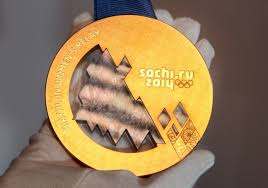 Gold/Crown
Introduction
Many athletes have been competing for the gold medal at the Olympics in Sochi Russia this winter. 

The Olympics were held in the apostle Paul’s day in Olympia, Greece every 4 years. 

This morning we are going to compare the Olympic athletes life with how a person must live his life if he is to go to heaven (1 Corinthians 9:24-27).
Going for the Gold/Crown
You must compete according to the rules
You must Compete according to the Rules
You cannot possibly win the gold medal unless you qualify to make the team. 

“If anyone competes as an athlete, he does not win the prize unless he competes according to the rules”.         (2 Timothy 2:5). 

God makes the rules (James 4:12) and we have all have failed (1 John 3:4; Rom. 3:23; James 4:17). 

But God loved us so much He sent His son to die for our sins (Romans 5:6-9).
You must Compete according to the Rules
Jesus Christ tells us what to do to qualify to be on “His team” (John 14:15; Matt. 16:18-19; Col. 1:12-14).

If you believe Jesus Christ is God’s Son (John 8:24), repent of your sins (Luke 13:3), confess your faith before men (Mt. 10:32) & are baptized in water, you will be forgiven of your sins (Mark 16:16; Jn. 3:5).

After that, we learn to obey all the rules Jesus has commanded (Matthew 28:20).
Going for the Gold/Crown
You must compete according to the rules
 Discipline your body
Discipline your Body
Michael Phelps (top Olympian of all time now) was training six hours a day six days a week . 

But godliness is profitable not only in this world but also in the one to come (1 Tim. 4:7-8). 

We must exercise self-control over our bodies so that we will not be disqualified for the prize.                                                 (1 Cor. 9:25-27; Rom. 12:1; Titus 2:11-14) 

Some have cheated (drugs, breaking rules) and lost their medals (Marion Jones). 
 
You will not get away with cheating and go to heaven.               (Colossians 2:8; 1 Timothy 6:11).
Going for the Gold/Crown
You must compete according to the rules
 Discipline your body
 You will suffer
You will Suffer
Many Olympic athletes have had to suffer pain             (sprains, fractures, concussions, etc.)

If you want to be godly, you’ll suffer (2 Tim. 3:12)

When that happens, don’t be ashamed but glorify God in His name (1 Pet. 4:15-16).

The apostles rejoiced that they were considered worthy to suffer His Name after they were beaten and let go (Acts 5:40-42).

Just as with Jesus, suffering comes before glory.        (Phil. 2:8-9; Rom. 8:16-18; Matt. 5:10-12)
Going for the Gold/Crown
You must compete according to the rules
 Discipline your body
 You will suffer
 You must endure
You Must Endure
The Greeks put weights on their legs when they practiced but when they competed they took them off so they were light on their feet.

We must lay aside every weight and sin so that we might endure through the race as we fix our eyes on Jesus (Hebrews 12:1-3). 

The apostle Paul finished the race and so can we.          (2 Timothy 4:7-8; 1 Corinthians 9:24).

But just like the Olympic athlete, we can’t quit but must persevere (Gal. 6:9; 1 Cor. 15:58).
Conclusion
Many of these athletes have sacrificed their lives so that they might win a prize that will eventually perish. 

We should be willing to give up all for Jesus so that we might receive the crown of righteousness which will never fade away.  

In order to win the prize of heaven, you must compete according to the rules….discipline your body….suffer, and endure in response to God’s love, mercy, and grace.
Hymns for Worship at Woodmont
2 Hallelujah Praise Jehovah
66s- Hear O Israel
180- When I Survey
463- Hold to God’s Unchanging Hand
470- Do You Know My Jesus?
5s- Farther Along